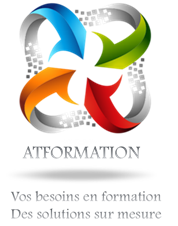 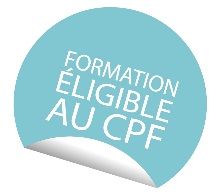 Centre d’examen public 
du certificat VOLTAIRE
Organisme labellisé CER’TIF REGION pour son engagement qualité  et référencé DATADOCK
Certifications Bureautiques TOSA et PCIE
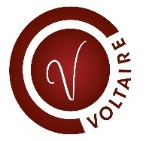 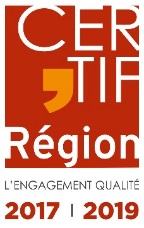 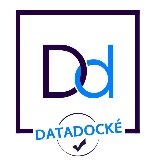 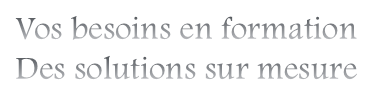 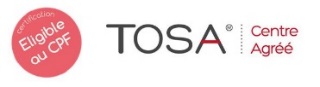 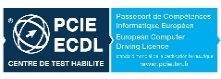 Nos Formations sont éligibles au CPF
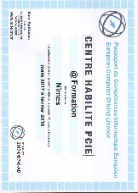 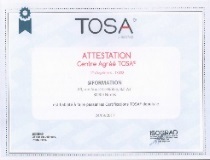 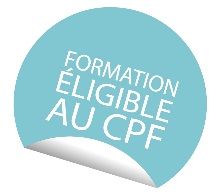 Centre d’examen public 
du certificat VOLTAIRE
Organisme labellisé CER’TIF REGION pour son engagement qualité  et référencé DATADOCK
Certifications Bureautiques TOSA et PCIE
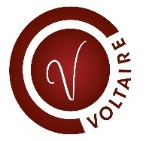 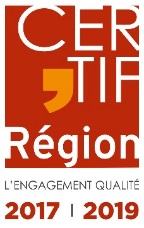 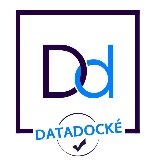 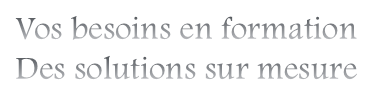 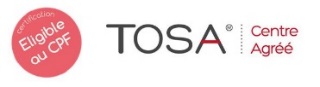 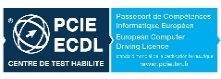 Nos Formations sont éligibles au CPF
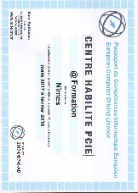 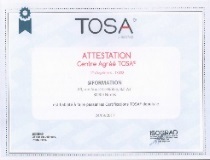